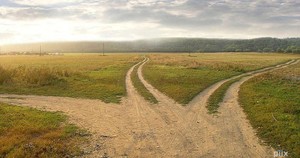 СКАЗКА О ТРЁХ СКЛОНЕНИЯХ ИМЁН СУЩЕСТВИТЕЛЬНЫХ
СКАЗКА О ТРЁ
Выполнила:
учитель начальных классов
МБОУ СОШ №1
г. Дзержинский
Гудкова Татьяна Анатольевна
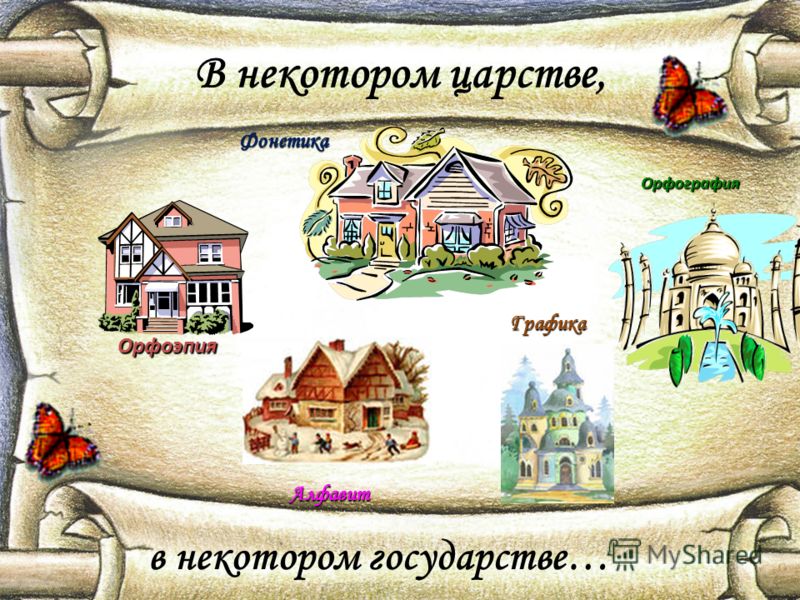 Части речи
в Грамматическом государстве…
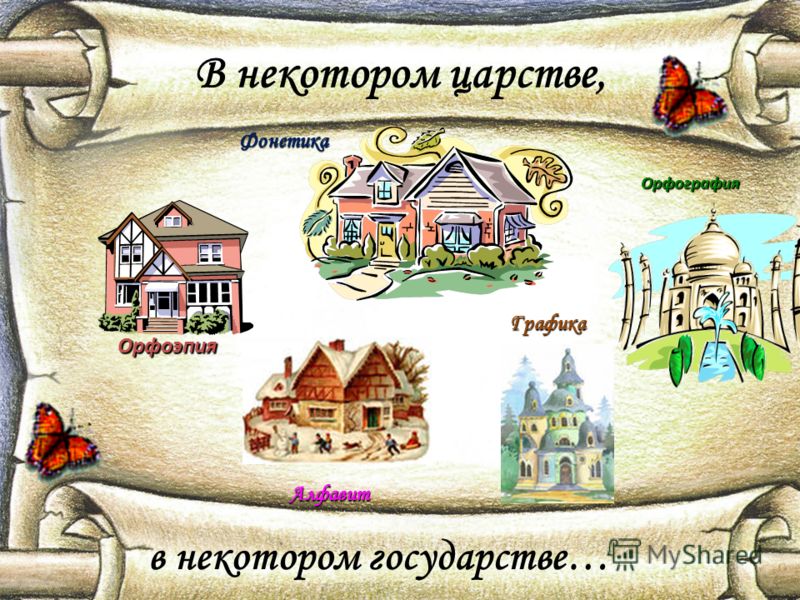 Жил был царь. Звали его Имя…
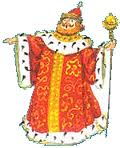 СУЩЕСТВИТЕЛЬНОЕ
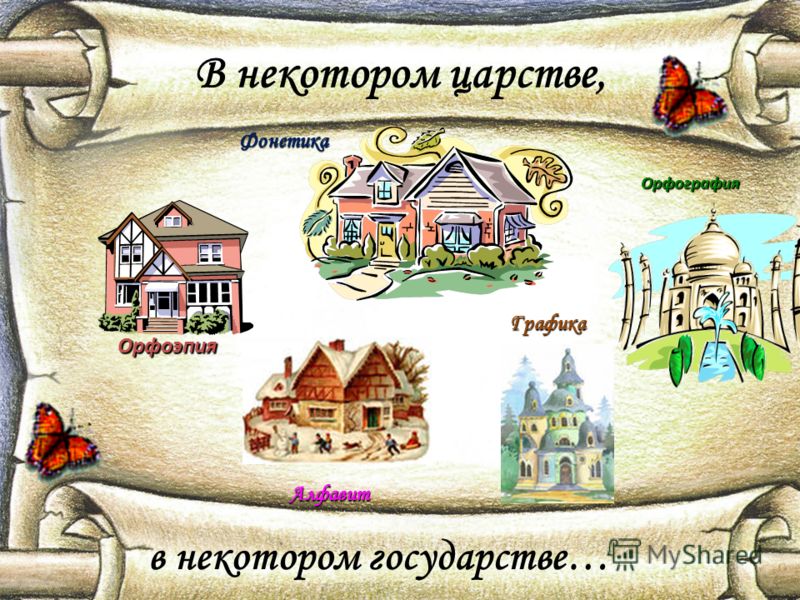 Подданных было у него больше, чем в других царствах.
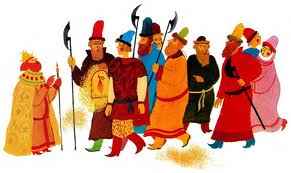 ум
смелость
слово
огонь
воин
поклон
дело
Только успевал царь спрашивать:
- А это КТО? А это ЧТО?
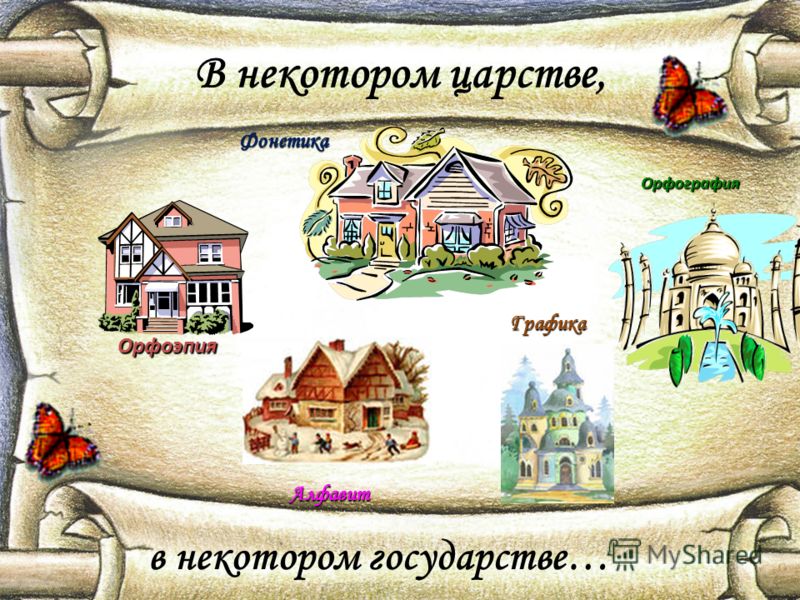 Жил царь долго, хлопотно и решил однажды уйти на покой.
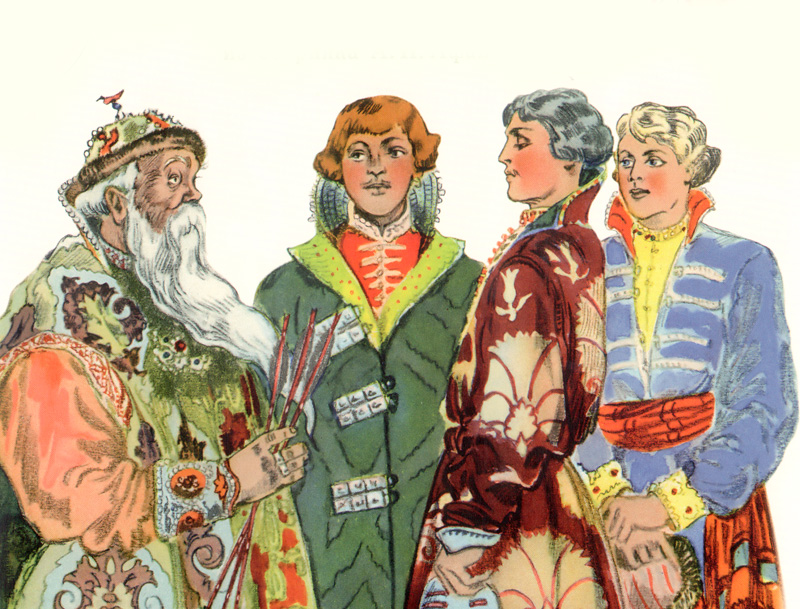 Позвал СУЩЕСТВИТЕЛЬНОЕ к себе трёх своих сыновей и говорит им:
- Пришло время, дети мои дорогие, сменить Вам меня на царствование. Люблю я Вас одинаково, и подданных поделил на каждого. Пусть служат Вам верой и правдой, и вы их не обижайте. Царства Ваши я назвал СКЛОНЕНИЕМ. А кому в какое СКЛОНЕНИЕ путь дорогу держать подскажут вам ваши имена.
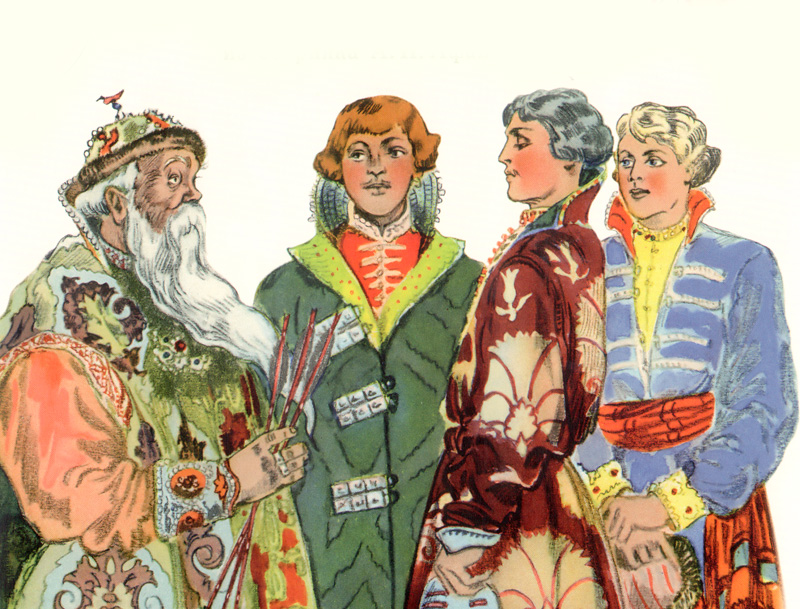 Свобода
Восторг
Молодость
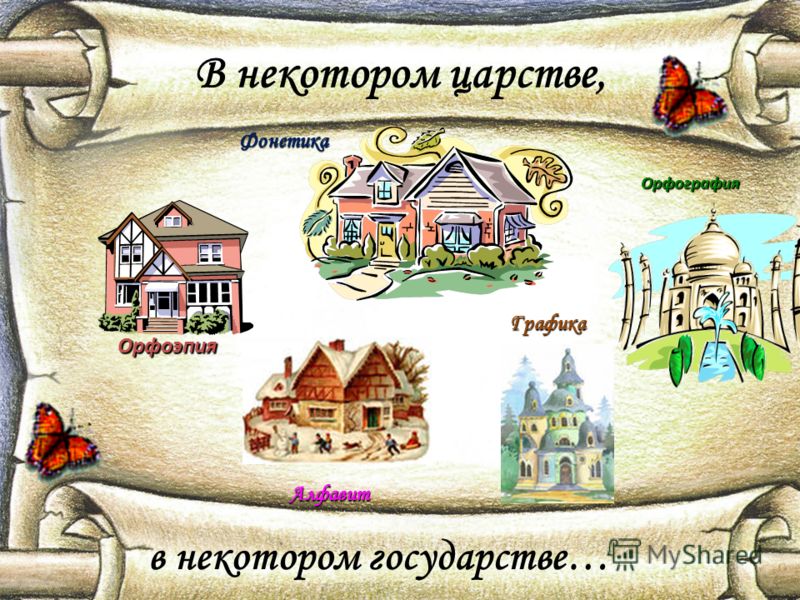 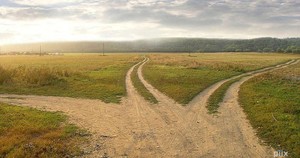 2 склонение:
веселье
здоровье
восторг
секрет
равенство
поклон
3 склонение:
любовь
помощь
речь
честь
милость
радость
1 склонение:
беседа
удача
мужчина
земля
дедушка
дядя
ВОСТОРГ
СВОБОДА
М.р  Ср.р
о
МОЛОДОСТЬ
М.р.  Ж.р.
а
е
я
Ж.р.       …ь
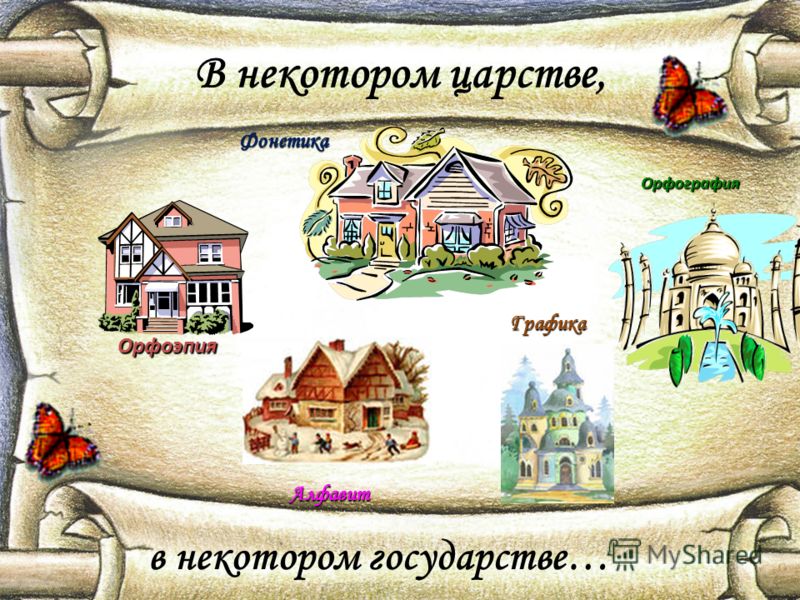 Решили братья загадку отца и отправились каждый в своё 
царство. А батюшка навещал их, проверяя все три СКЛОНЕНИЯ.
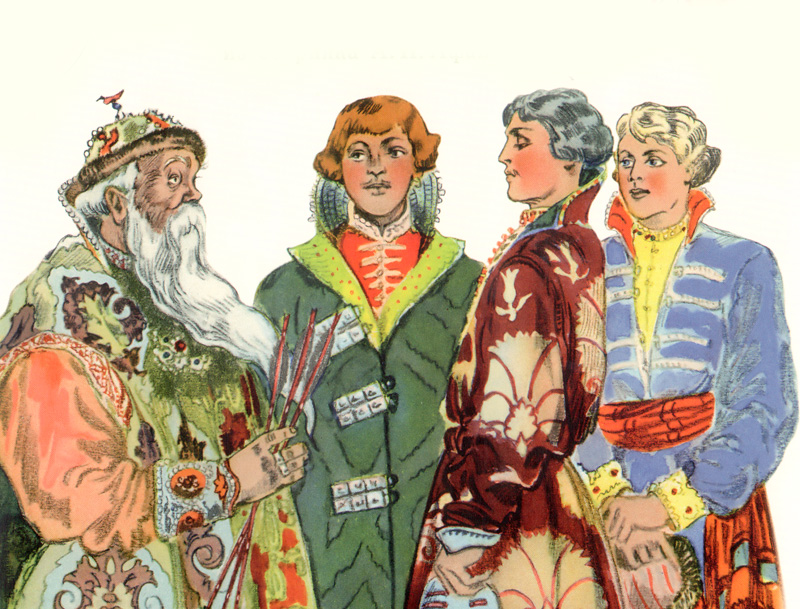 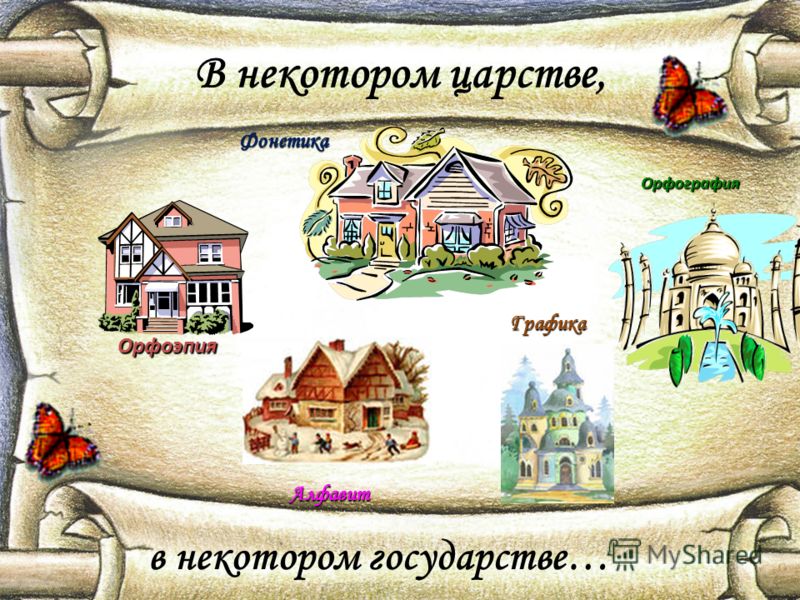 Вот и сказке конец, а кто склонения
 выучил…
Части речи
МОЛОДЕЦ!
Цифровые ресурсы.
https://www.google.ru/url...
https://www.google.ru/url?...
https://www.google.ru/url?...
https://www.google.ru/url?...
https://www.google.ru/url?...